Драматург А.Вампилов
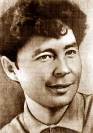 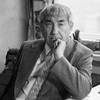 Александр Валентинович Вампилов родился в поселке Кутулик Аларского района Иркутской области 19 августа 1937 года. Его отец — Валентин Никитич Вампилов, талантливый педагог, яркая, незаурядная личность, вскоре после рождения сына 17 января 1938 года был арестован, а 9 марта того же года расстрелян по приговору «тройки» Иркутского областного управления НКВД. В феврале 1957 года В. Н. Вампилов был посмертно реабилитирован. 
В 1955 году А. Вампилов становится студентом историко-филологического факультета Иркутского государственного университета.
В октябре 1959 года, еще учась на пятом курсе, А. Вампилов стал литературным сотрудником областной газеты «Советская молодежь». В этой газете он проработал литсотрудником, заведующим отделом, ответственным секретарем до февраля 1964 года.
   Окончил филологический факультет Иркутского университета (1960).
   Покинув редакцию, А. Вампилов не прервал связей с газетой и не однажды ездил в командировки по заданиям «Молодежки».
Осенью 1965 года по итогам Читинского семинара молодых писателей Александр Вампилов был рекомендован в Союз писателей.
   За время литературной работы А. Вампиловым написано около 70 рассказов, сценок, очерков, статей и фельетонов. В 1962 году А. Вампилов пишет одноактную пьесу «Двадцать минут с ангелом».[1] В 1963 году написана одноактная комедия «Дом окнами в поле». В 1964 году написана первая большая пьеса — комедия «Прощание в июне» (к работе над ней драматург возвращался неоднократно: известны четыре варианта пьесы). В 1965 году А. Вампилов пишет комедию «Старший сын» (первое название «Предместье»). В 1968 году драматург заканчивает пьесу «Утиная охота». В начале 1971 года А. Вампилов завершает работу над драмой «Прошлым летом в Чулимске» (первое название «Валентина»).
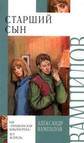 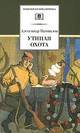 Встреча С Арбузовым.
Александр периодически захаживал на Центральный телеграф за почтой и деньгами. И вот в один из таких приходов он заметил там знаменитого драматурга, славе которого тайно завидовал. Не теряя ни минуты, Вампилов подскочил к знаменитости и буквально прокричал ему в ухо: 
- Здравствуйте, Алексей Николаевич! 
Арбузов от неожиданности вздрогнул, оглянулся и вдруг попятился назад. То ли он испугался, что этот чернявый провинциал в стареньком драповом пальто начнет клянчить у него деньги, то ли еще чего-то, но выражение его лица не сулило начинающему драматургу ничего хорошего. Однако Вампилов не растерялся. Быстро сунув руку за пазуху, он извлек на свет несколько листов исписанной бумаги и произнес: 
- Я был на семинаре одноактников, который вы вели. Вы меня не помните? 
- Нет, не помню, - искренне ответил Арбузов и уже повернулся, чтобы уйти. 
Однако Александр не дал ему это сделать. Протянув впереди себя свои листочки, он сказал: 
- У меня с собой оказалась моя новая пьеса, вы не могли бы ее посмотреть? 
Арбузов какое-то время медлил, видимо, раздумывая, как поступить. Было видно, что ему не очень хочется иметь дело с начинающим писателем, но последний смотрел с такой надеждой, что драматург не выдержал. Он взял из рук Вампилова пьесу и положил ее в свой портфель. 
- Хорошо, я прочитаю ваше сочинение, - произнес затем Арбузов. - Только ответ я вам дам не скоро. Позвоните мне, когда закончится чемпионат мира по хоккею. 
Пьеса "Прощание в июне", которую Вампилов вручил Арбузову, произвела на маститого драматурга хорошее впечатление. Поэтому, когда Александр позвонил ему через несколько дней домой, тот пригласил его к себе. Их встреча длилась несколько часов и произвела на Вампилова потрясающее впечатление. Несколько дней он ходил вдохновленный и рассказывал о ней всем своим друзьям. Правда, пробить эту пьесу в столице ему так и не удалось: первым ее поставил на своей сцене в 1966 году Клайпедский драмтеатр. По этому поводу в декабре того года Вампилов дал интервью газете "Советская Клайпеда", которое оказалось (по злой иронии судьбы) единственным в жизни талантливого драматурга. 
.
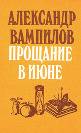 Произведения вампилова. А.в.
“Стечение обстоятельств” был опубликован (под псевдонимом А.Санин) 4 апреля 1958 года в газете “Иркутский университет”. 
В 1962 году А.Вампилов пишет одноактную пьесу “Двадцать минут с ангелом”. 
В 1963 году написана одноактная комедия “Дом окнами в поле”. В 1964 году написана первая большая пьеса - комедия “Прощание в июне” (к работе над ней драматург возвращался неоднократно: известны четыре варианта пьесы). 
В 1965 году А.Вампилов пишет комедию “Старший сын” (первое название “Предместье”). 
В 1968 году драматург заканчивает пьесу “Утиная охота”. В начале 1971 года А.Вампилов завершает работу над драмой “Прошлым летом в Чулимске”
1971 году А.Вампилов пишет одноактную пьесу “История с метранпажем”. Эта комедия, объединенная с “Двадцатью минутами с ангелом” образует пьесу “Провинциальные анекдоты”.
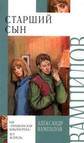 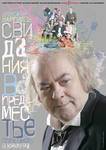 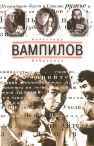 . В 1967 Вампилов написал пьесы «Старший сын» и «Утиная охота», в которых в полной мере воплотилась трагическая составляющая его драматургии. В комедии «Старший сын», в рамках мастерски выписанной интриги (обман двумя приятелями, Бусыгиным и Сильвой, семьи Сарафановых), шла речь о вечных ценностях бытия – преемственности поколений, разрыве душевных связей, любви и прощении близкими людьми друг друга. В этой пьесе начинает звучать «тема-метафора» пьес Вампилова: тема дома как символа мироздания. Сам драматург, потерявший отца в раннем детстве, воспринимал отношения отца и сына особенно болезненно и остро. 
Герой пьесы «Утиная охота» Зилов становился жертвой мрачного дружеского розыгрыша: приятели посылали ему кладбищенский венок и телеграммы-соболезнования. Это заставляло Зилова вспомнить свою жизнь, чтобы доказать самому себе, что он не умер. Собственная жизнь представала перед героем как бессмысленная погоня за легкодоступными удовольствиями, являвшаяся на самом деле бегством от самого себя. Зилов понимал, что единственной потребностью в его жизни была утиная охота. Утратив к ней интерес, он потерял интерес к жизни и собирался покончить с собой. Вампилов оставил своего героя в живых, но существование, на которое был обречен Зилов, вызывало одновременно осуждение и сочувствие читателей и зрителей. «Утиная охота» стала пьесой-символом драматургии конца 1960-х годов
Пьеса «Старший сын»
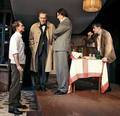 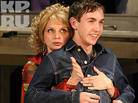 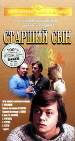 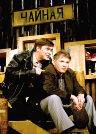 гибель…
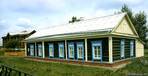 17 августа 1972 года, за два дня до своего 35-летия, Вампилов вместе со своими друзьями - Глебом Пакуловым и Владимиром Жемчужниковым - отправился на отдых на озеро Байкал. 
Вспоминает В. Шугаев: "В тот день я вернулся в Иркутск из поездки, увидел вечером темные Санины окна и вспомнил, что он собирался на Байкал. Ближе к полуночи громко и длинно зазвонил телефон. 
- Старик, это Глеб. Саня утонул. Я из больницы звоню. Лодка перевернулась. Меня вот спасли, а его нет. - Звонил из Листвянки Глеб Пакулов, иркутский литератор, владелец этой проклятой лодки, которую когда-то мы помогали ему 
Когда трагически оборвалась жизнь Александра Вампилова, на его рабочем столе лежала неоконченная работа - водевиль “Несравненный Наконечников”… 
В 1987 году имя Александра Вампилова было присвоено Иркутскому театру юного зрителя. На здании театра установлена мемориальная доска.
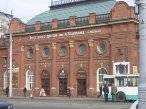 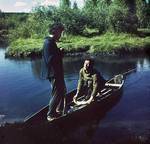 Стечение обстоятельств в пьесе А.Вампилова «Старший сын»
Жанр пьесы – трагикомедия.
Каковы отличительные черты этого жанра? 
Система персонажей пьесы
- Докажите, что характеры персонажей в пьесе составляют своеобразные дуэты:
Комический, чудаковатый, доверчивый Сарафанов – 
циничный прагматик Сильва;
Легкомысленный, но добрый, совестливый Бусыгин – 
До смешного идеальный, правильный Кудимов...
-Как Бусыгин из самозванца-сына превращается в родного для семьи Сарафановых человека? 
- Какой смысл имеет история этого превращения?
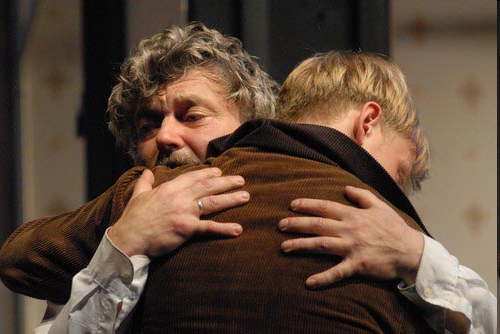 От частной, бытовой истории пьеса поднимается до общечеловеческих гуманистических проблем. Правда, парадокс состоит и в том, что люди становятся родными, чувствуют ответственность друг за друга лишь по счастливой случайности.